Администрация Донского сельского поселения Орловского района
~ БЮДЖЕТ  ДЛЯ  ГРАЖДАН ~
Бюджет  Донского сельского поселения Орловского района
на 2021 год и на плановый период 
2022 и 2023 годов
[Speaker Notes: новый]
Основные направления бюджетной и налоговой политики Донского сельского поселения Орловского района на 2021-2023 годы
Утверждены постановлением Администрации Донского сельского поселения  от 28.10.2020 № 116
Обеспечение сбалансированности и устойчивости бюджетной системы
Экономический рост
Повышение уровня жизни граждан
2
[Speaker Notes: новый]
Основные характеристики бюджета Донского сельского поселения Орловского района  на 2021-2023 годы
Тыс. рублей
3
[Speaker Notes: НОВЫЕ ЦИФРЫ]
Структура налоговых и неналоговых доходов бюджета ДОНСКОГО СЕЛЬСКОГО ПОСЕЛЕНИЯОрловского района  в 2021  году
4
а
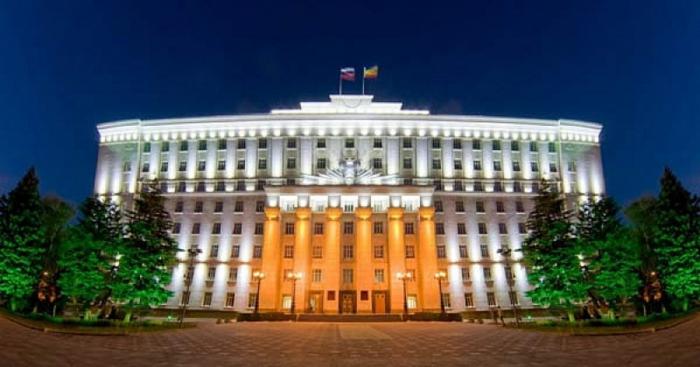 Безвозмездные поступления из областного бюджета
тыс. рублей
5
[Speaker Notes: новый]
Основные приоритеты и подходы к формированию расходов бюджета Донского сельского поселения Орловского района на 2021-2023 годы
Увеличение расходов на заработную плату низкооплачиваемых работников 
в связи с доведением минимального размера оплаты труда до величины 
прожиточного минимума трудоспособного населения 
в 2021 году до 12 792 рублей
Принятие мер по недопущению снижения достигнутых ранее показателей 
уровня оплаты труда категорий работников социальной сферы, определенных
в указах Президента Российской Федерации 2012 года, а также сохранению уровня, установленного в этих указах
6
[Speaker Notes: новый]
7